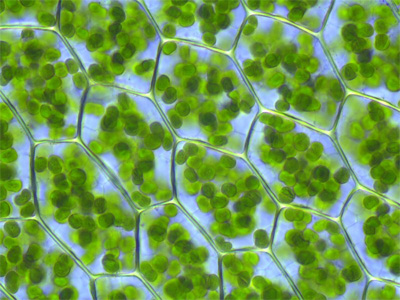 Science and Art: Cell Prints
Hart Ford & Piper Bean
[Speaker Notes: excited to do an art project with cells; joy of learning about cells for me in college was how beautiful all the images were and how amazing it was to know that we are made up of a billion little worlds with all these different moving parts
Found a cell inspired quilt project
 (Left) The initial folding of the intestinal epithelium (stained in red) into newly formed villi is shown here. Nuclei are stained in blue, with flower-like structures demarking actively dividing cells lining up their chromosomes. (Right) Inspired by the bright colors and undulating folds, the artist renders the image as the mythological storybook Loch Ness monster, Nessie.]
Before talking to my artist ...
Standards?

Key concepts and skills? 

Rigorous & feasible?
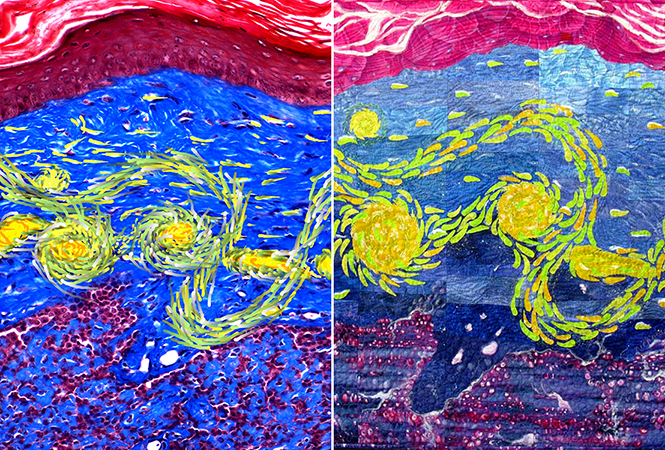 [Speaker Notes: So, spoiler alert, we decided on making linoleum stamps of cells. I want to share how Piper and I decided on that format because I think that selecting the right medium for your students and for your academic content is really important to the success of your project. Our conversation boiled down to three questions.]
Standards
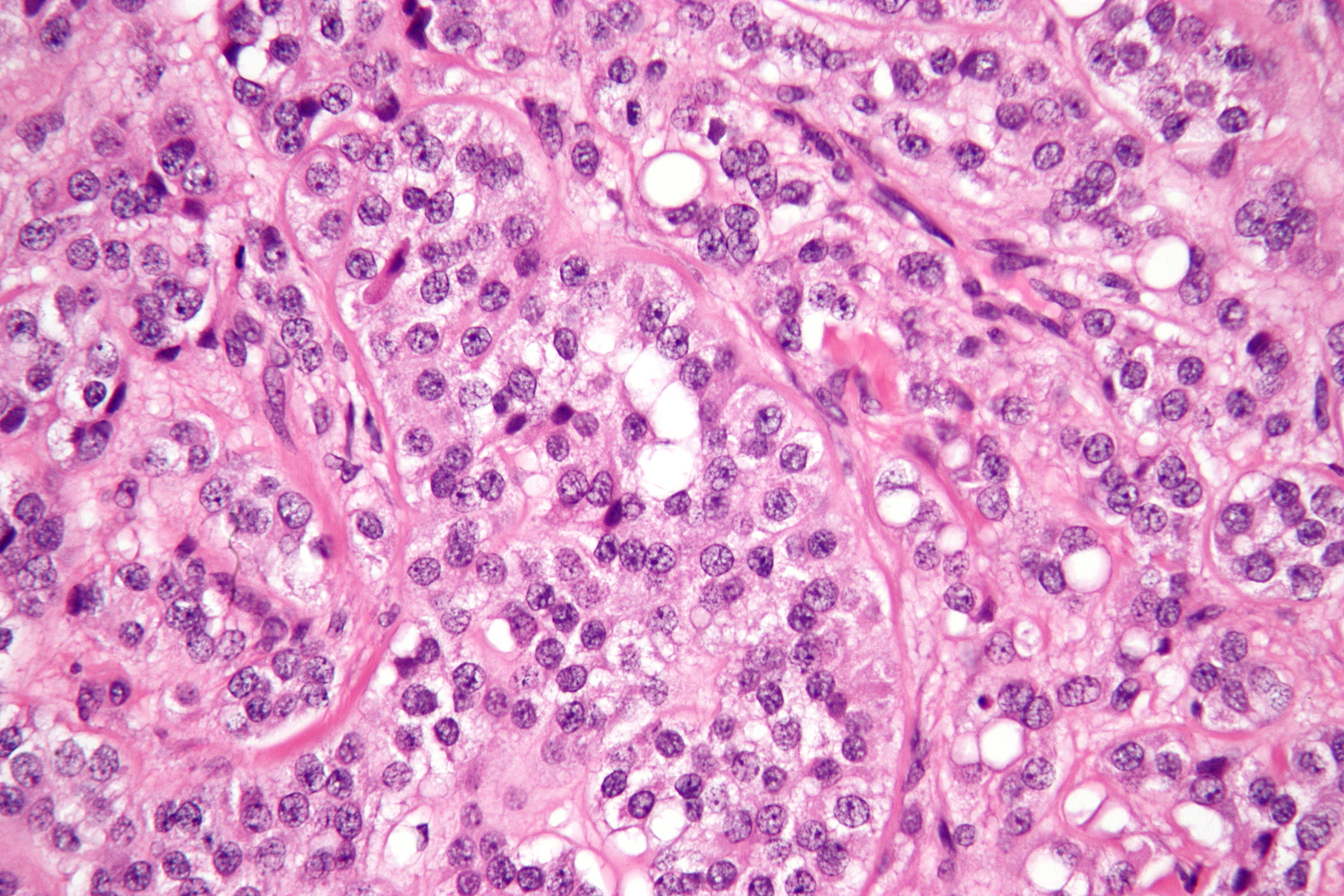 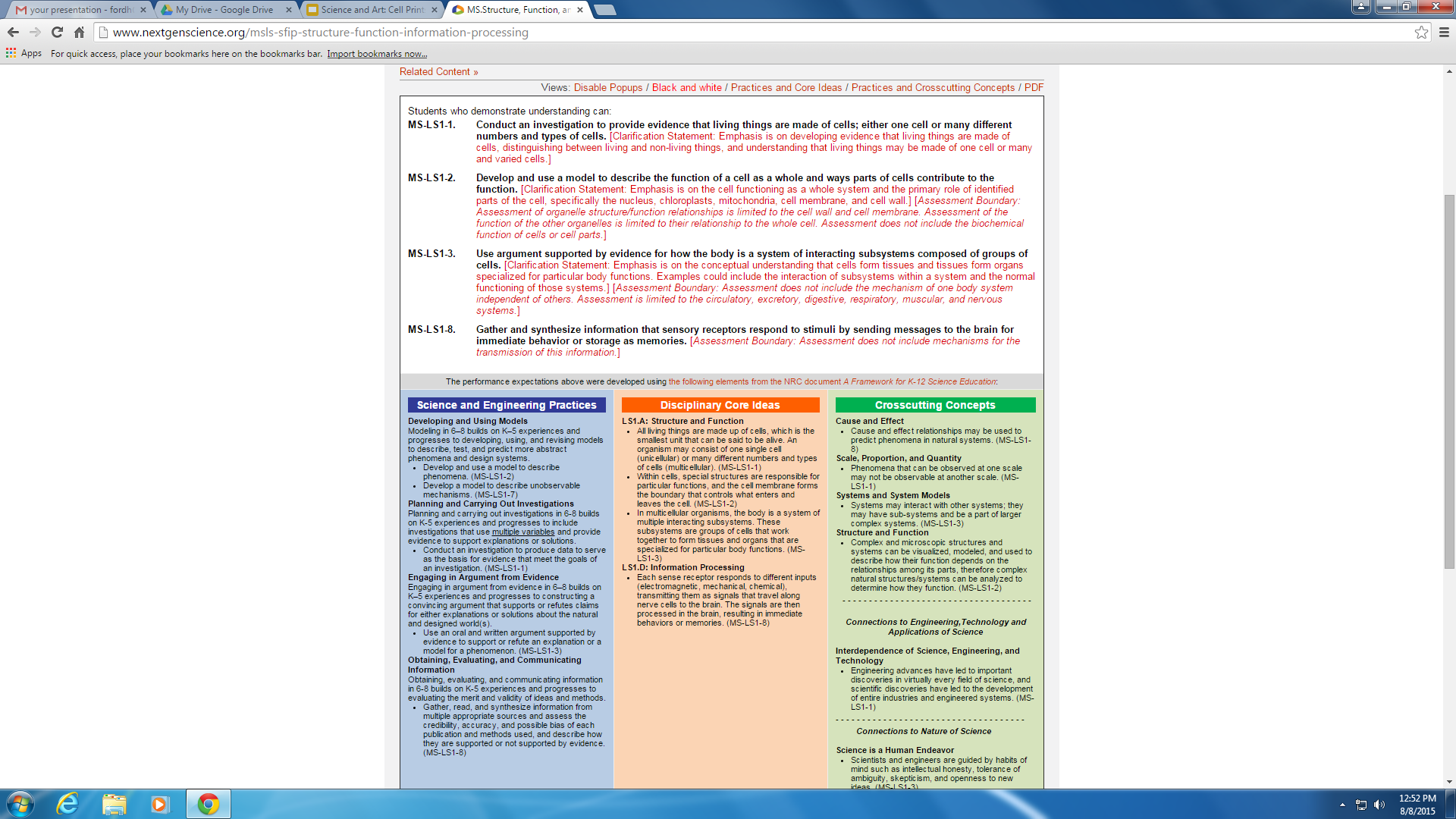 Key Concepts
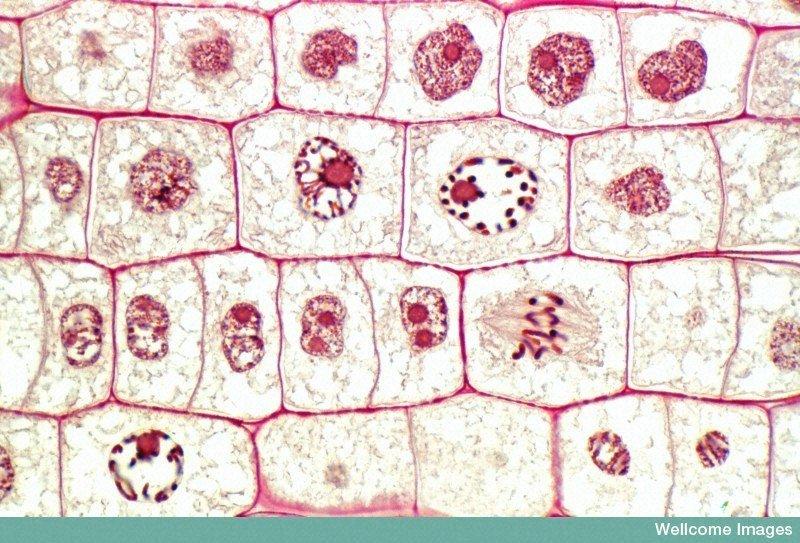 There are different kinds of cells.  MS-LS1-2

Cells are made up of smaller parts. MS-LS1-2

Cells work together to form tissues. MS-LS1-3
Rigorous & Feasible
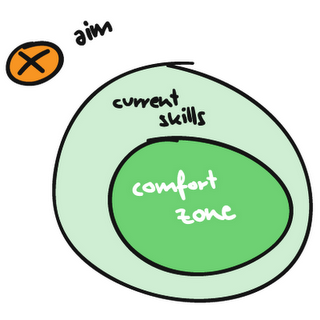 Cell Stamps
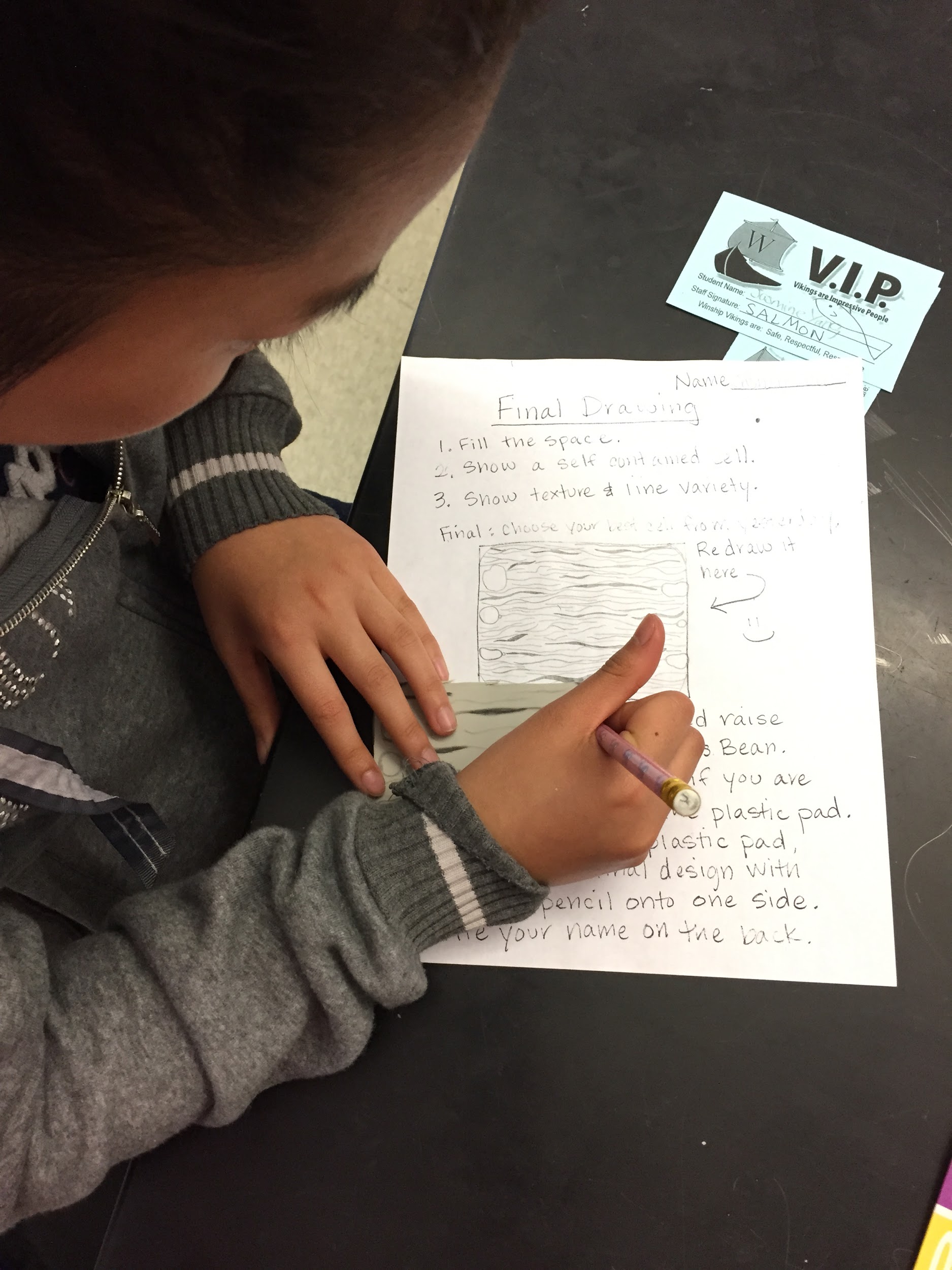 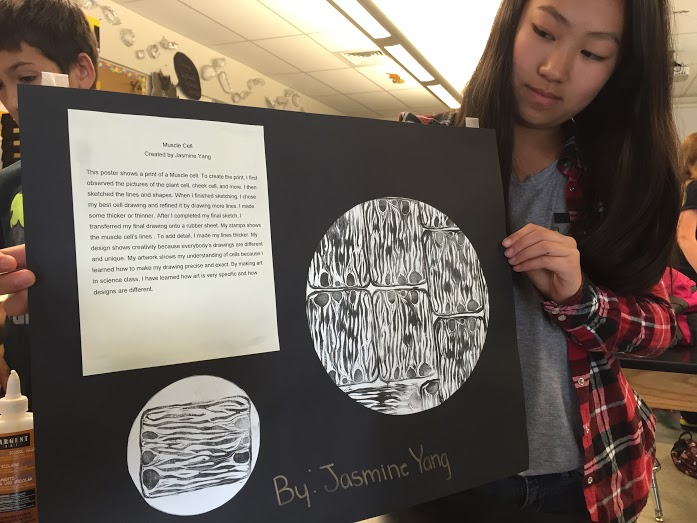 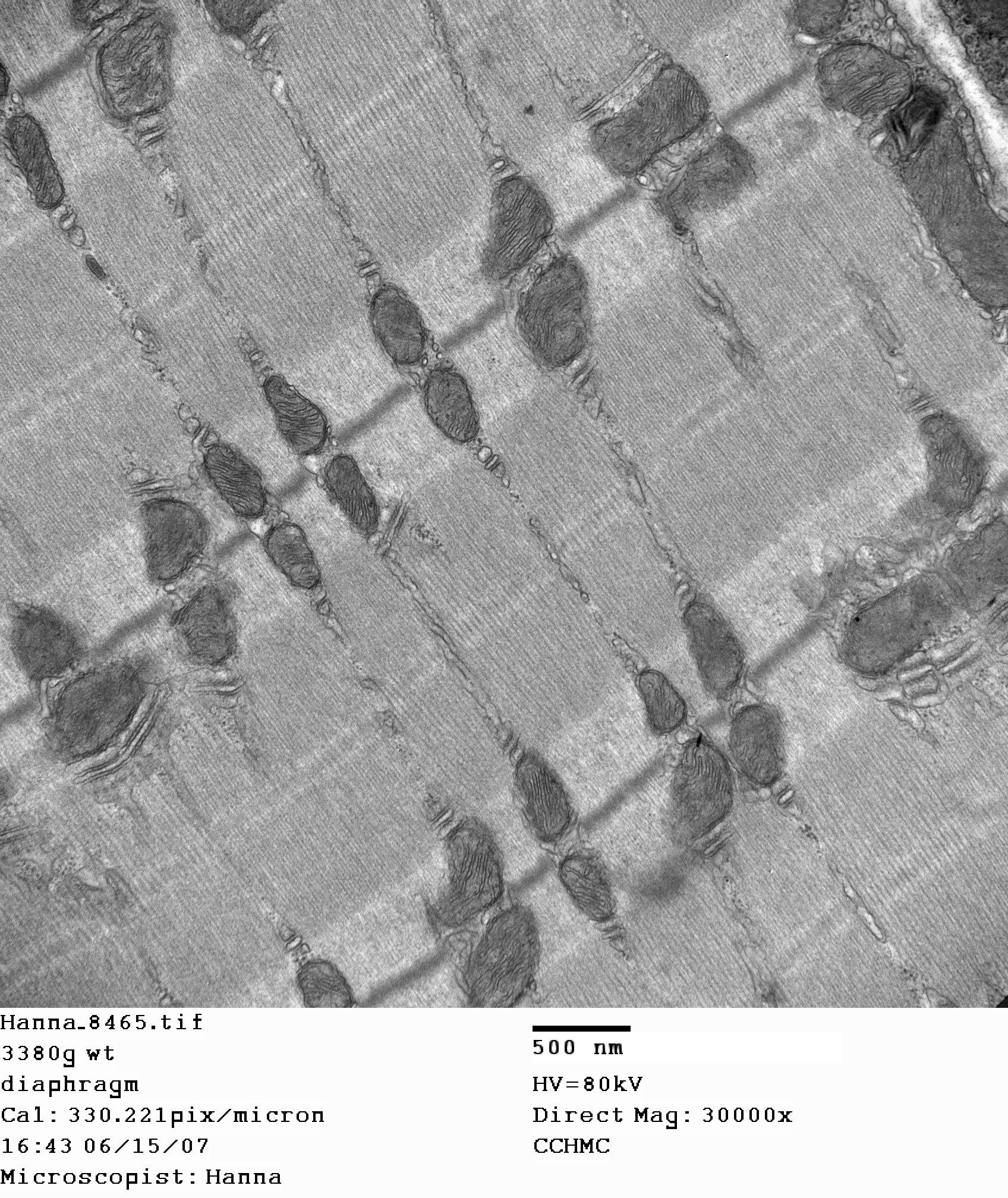 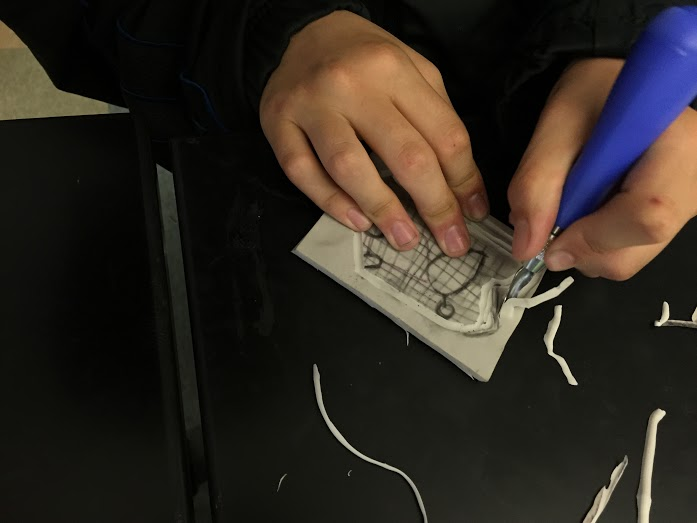 Four Favorites Ideas
Visual Examples
Key Terms for Art
Project Requirements
Understanding Context
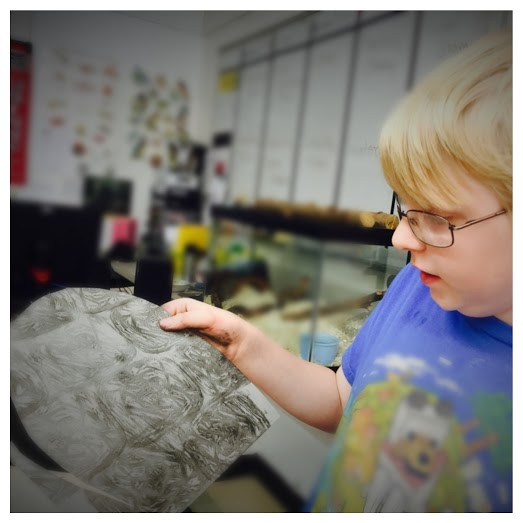 Visual Examples
Lots of fodder!
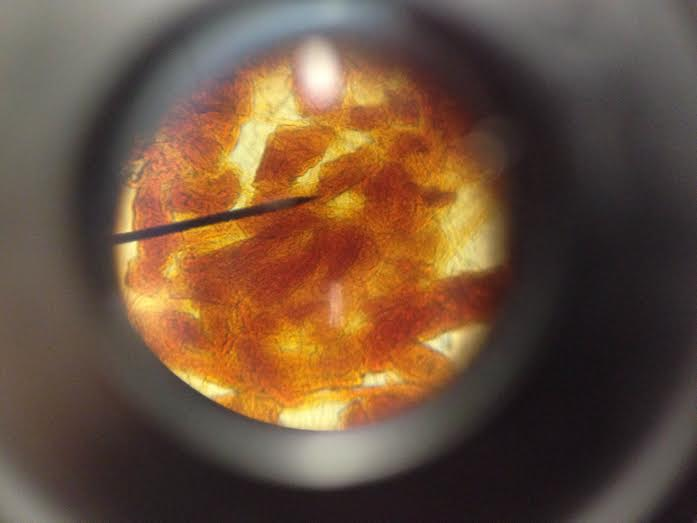 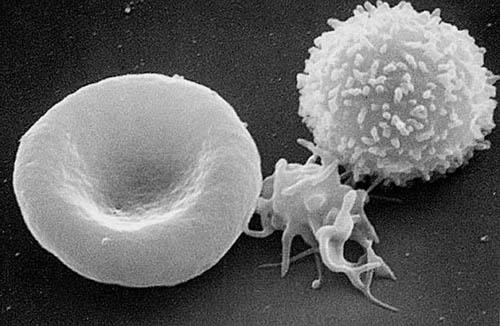 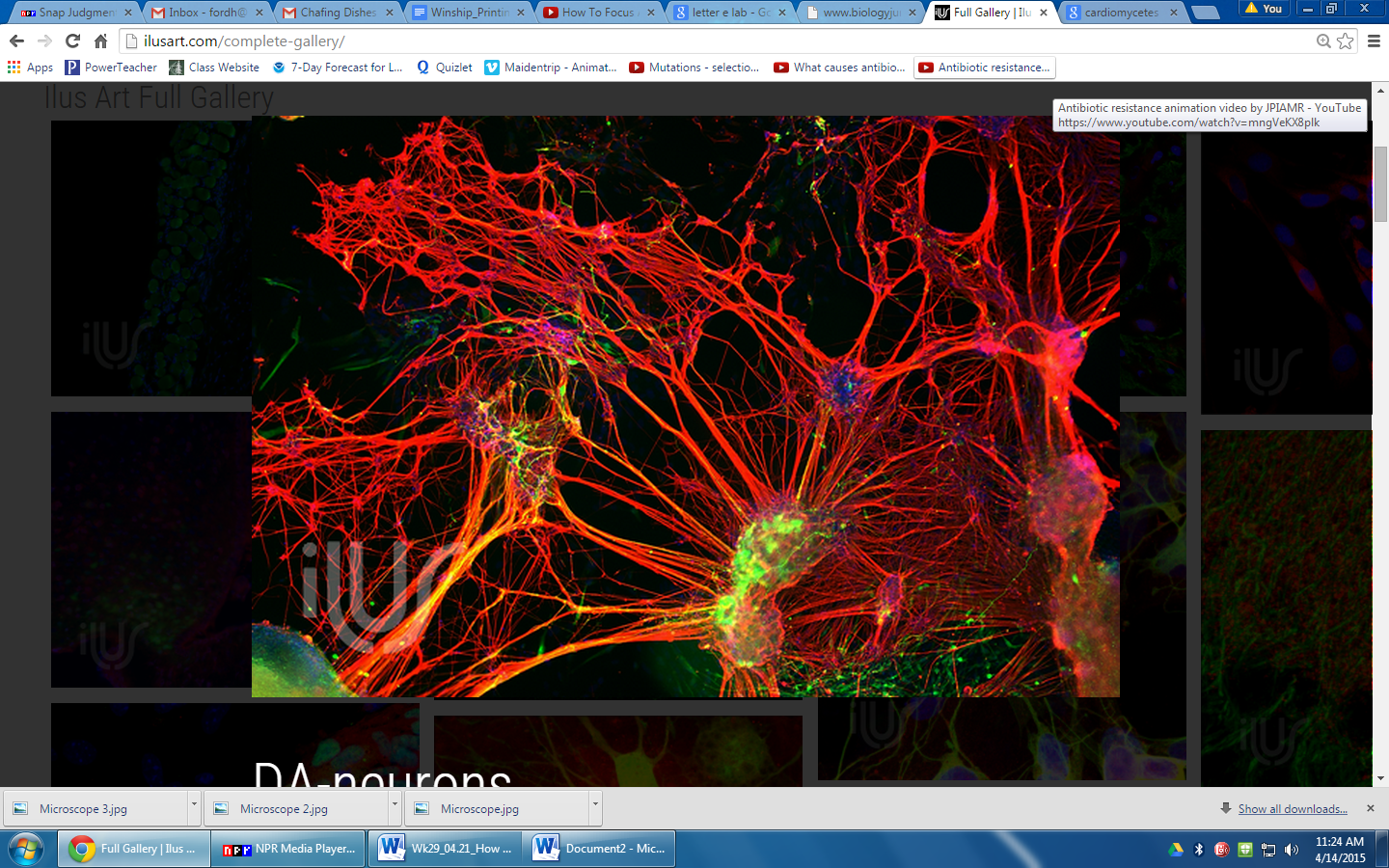 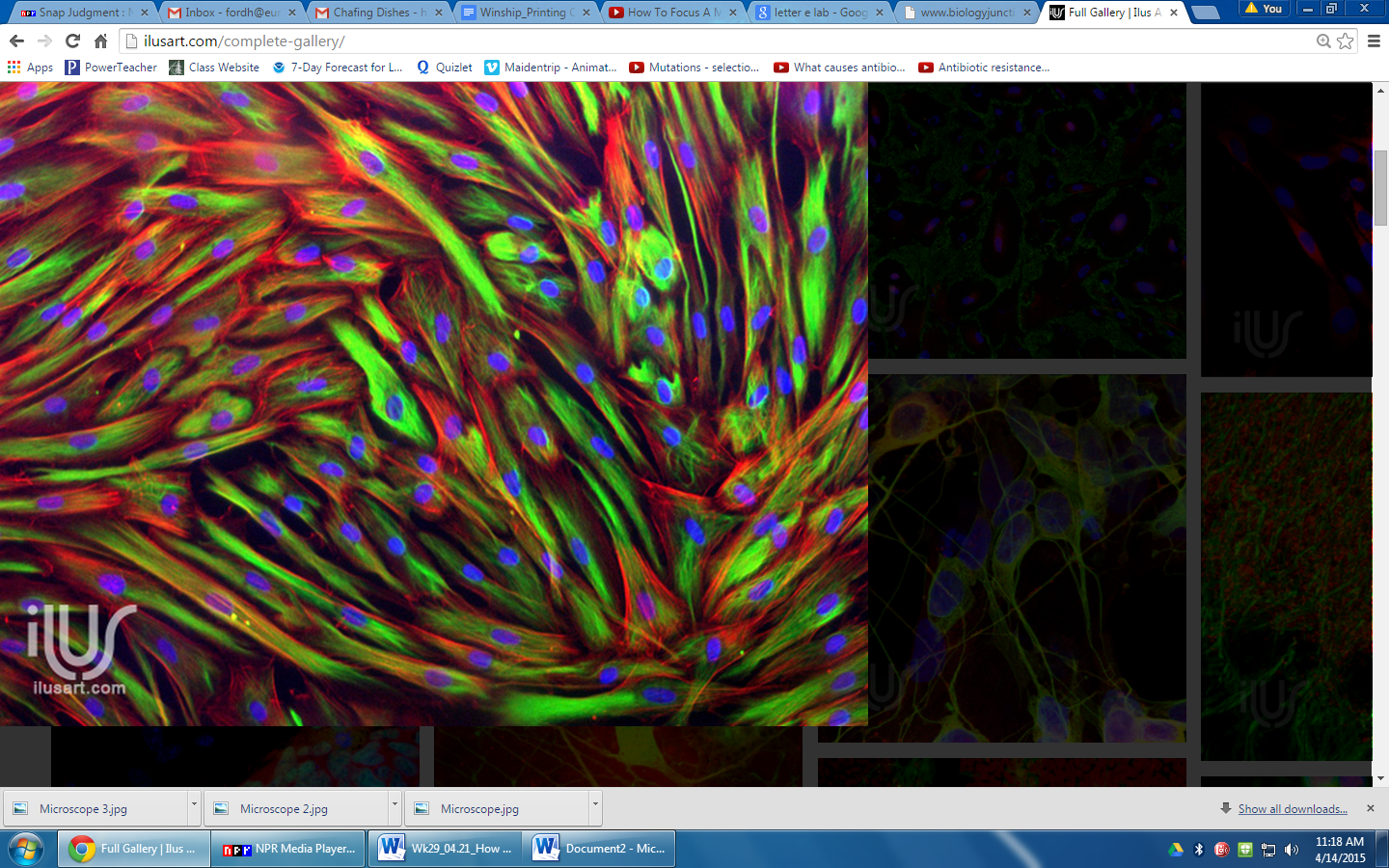 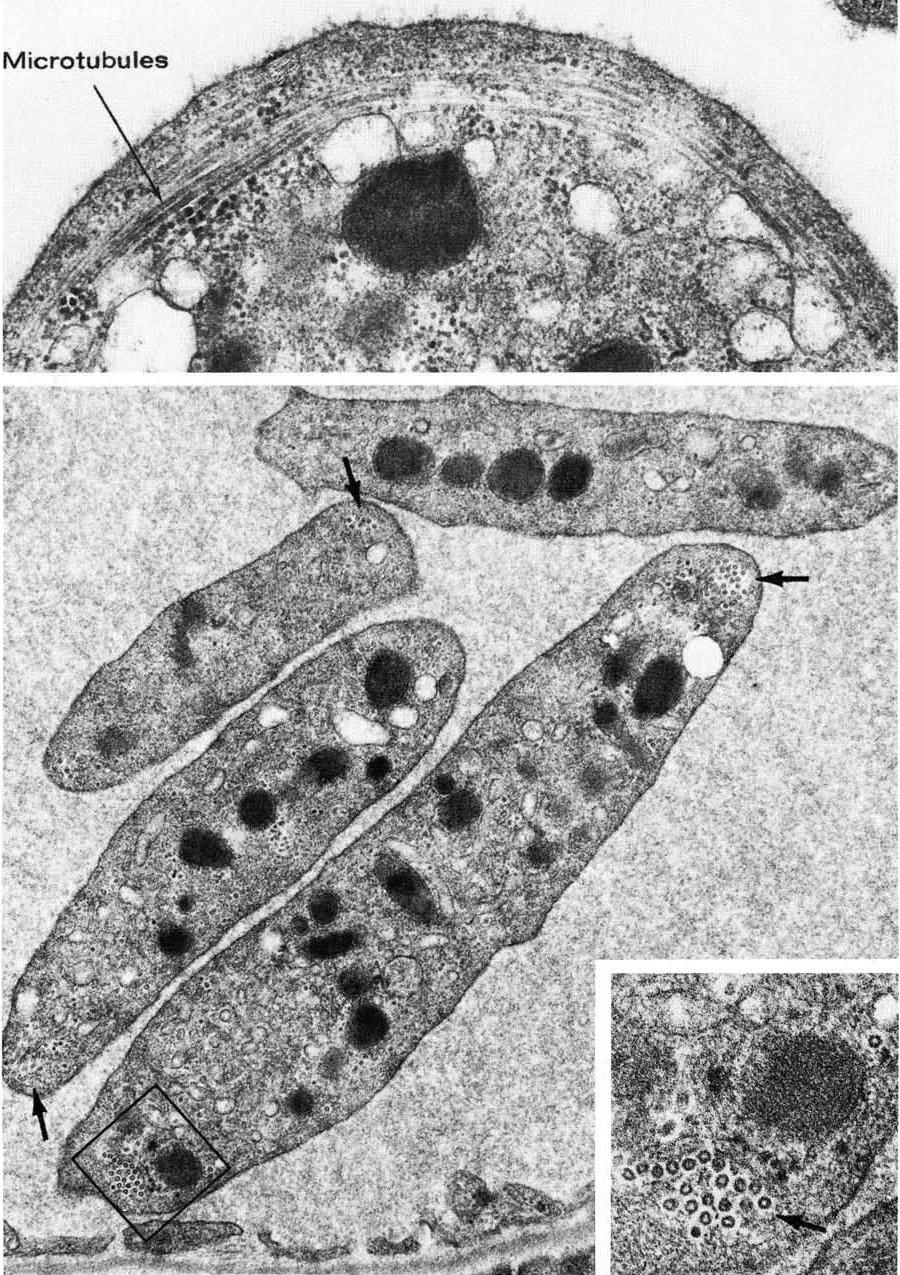 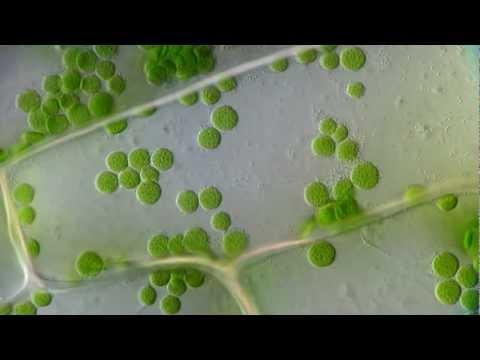 [Speaker Notes: lots of inspiration, opportunity for me to teach the science skills and concepts
at the end of the project, the students really did develop an appreciation for printmaking as an art form, asked about how an artist would make a print with different colors]
Key Terms
Explicitly teaching key terms helps students meet VAPA standards 1.0 Artistic Perception and 3.0 Aesthetic Valuing.

Elements of Art
Tool Names
Artistic Concepts
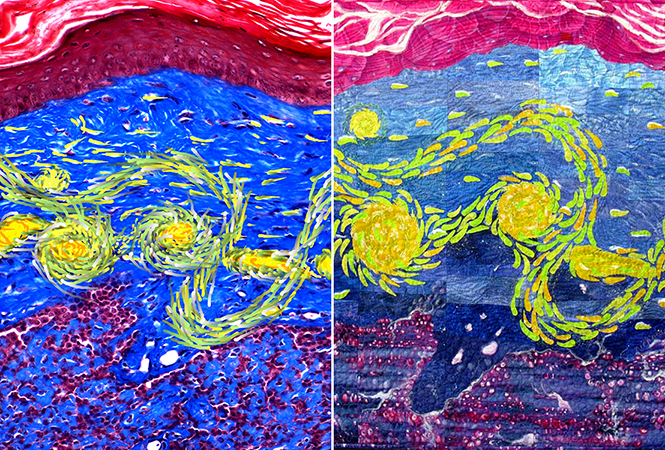 [Speaker Notes: Teaching the Elements of Art allows students]
Project Requirements
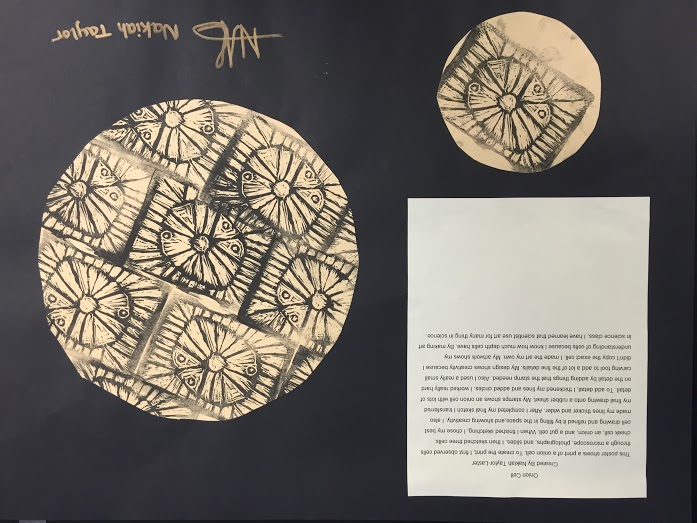 Fill the space.
Show attention to detail.
Use a variety of lines and shapes.
[Speaker Notes: Focused on three key requirements so it was always easy to determine if the student was on track or not]
Understanding Context
Viewing significant artworks with similarities to the project gave students an opportunity to...

make connections.
ask new questions.
extend their thinking about the medium.
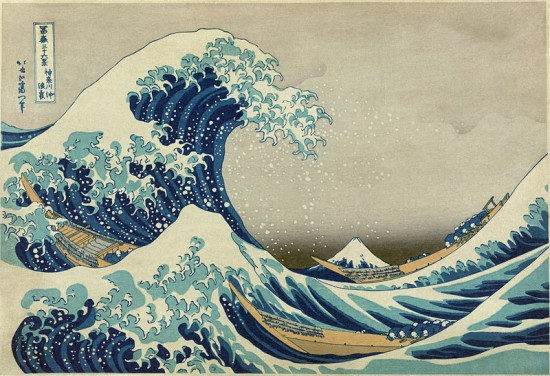 [Speaker Notes: lots of inspiration, opportunity for me to teach the science skills and concepts
at the end of the project, the students really did develop an appreciation for printmaking as an art form, asked about how an artist would make a print with different colors]
Worth it? Yes!
“It’s taking me a long time to do the texture.  I am being careful.   I’m using the fine tool and the U-shaped one. All the cells are different like you and me.”
[Speaker Notes: Without breaking all sorts of laws, I cannot convince you of what a big deal this was. These students have struggle in school both emotionally and academically and now they are talking about diversity and goal setting. Wow.]
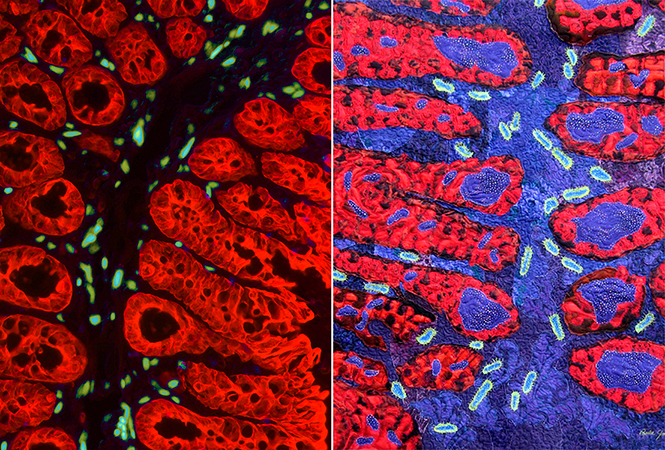 Thank you!
Worth it? Yes!
Developed observations skills + an appreciation for cells 

Applied elements of art 

Increased investment (from the tough cookies)
Scientific observation & appreciation
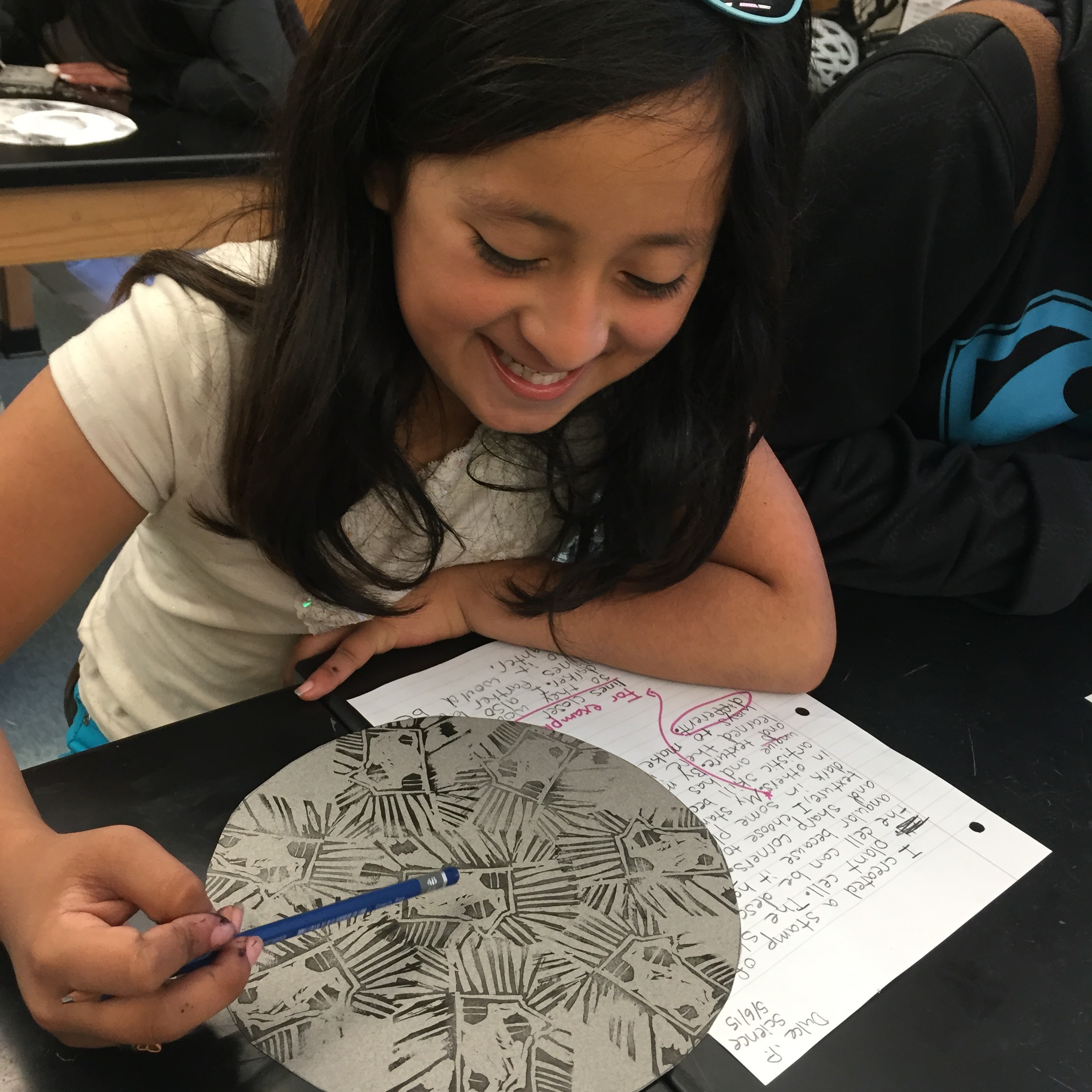 Leilani -
My artwork shows my understanding of cells because now I know how the skin cell looks and understand all the texture in it. I noticed how every different kind of cell has a different look and texture to it.
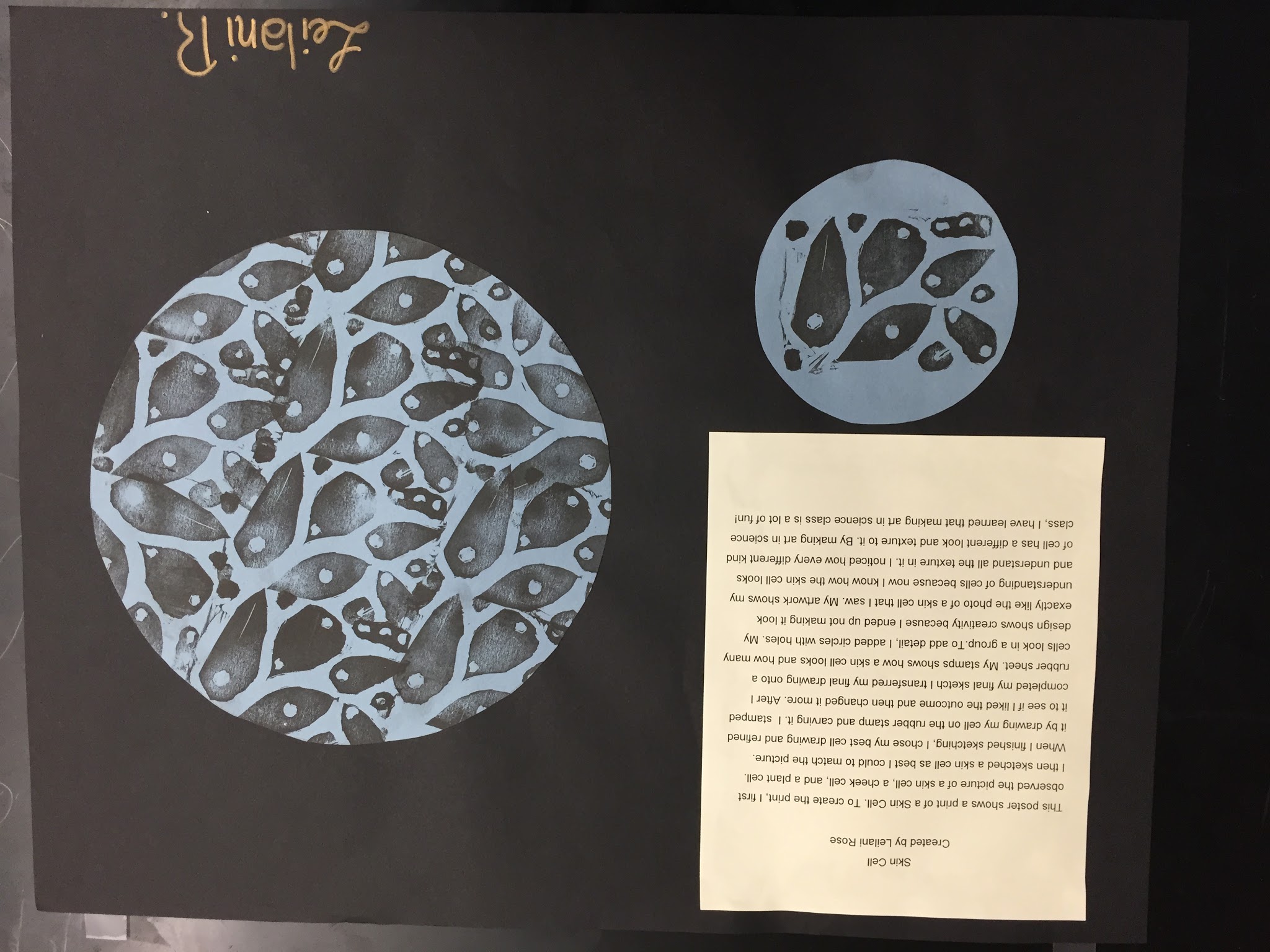 Dulce - 
By making art in science class, I have learn about value, texture, and line. I also learned about cells that I didn’t even know existed. Some looked gross but some looked really cool.
[Speaker Notes: Students did not memorize facts, but they internalized themes]
Students applied art vocabulary
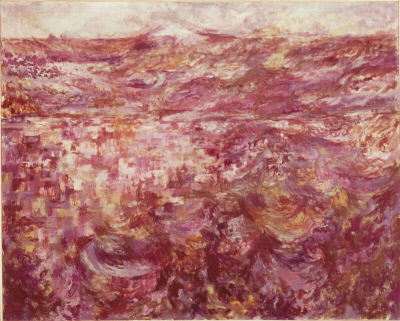 Artful Thinking Strategy: 10x2
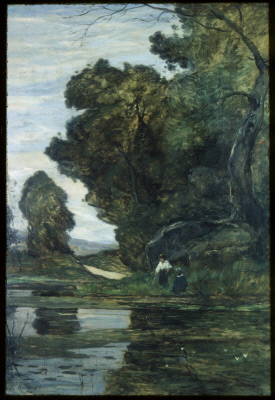 Art Quilt by Carole Nicholas, Fiber Artists@Loose Ends
http://www.cell.com/pictureshow/art-under-the-microscope
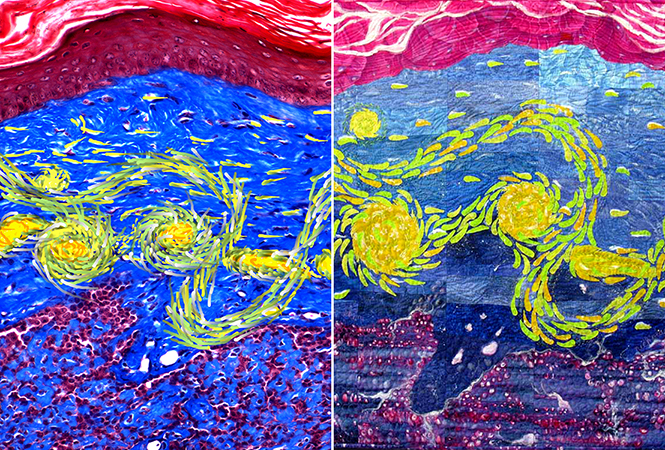 THE CITY, 1960
LAVERNE KRAUSE
Seattle Art Museum
FISHING IN A POND, 1866
HENRI JOSEPH HARPIGNIES
Seattle Art Museum
Diversity vs. Monoculture
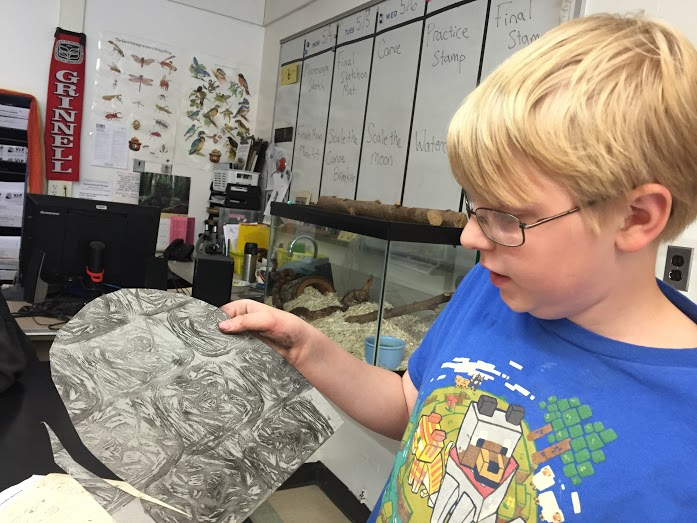 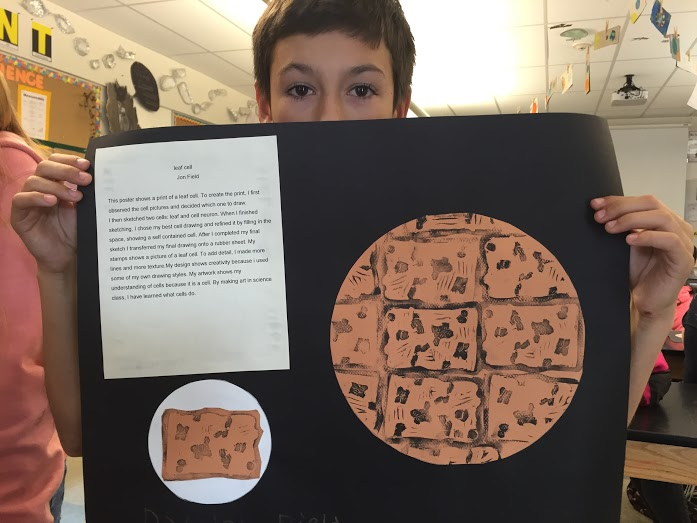 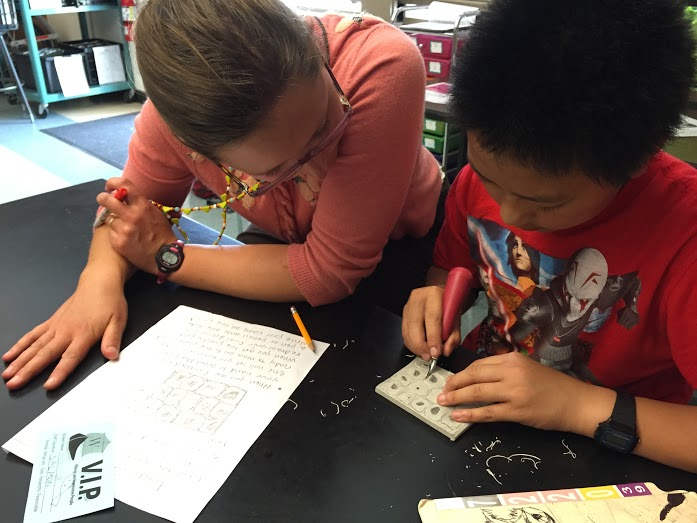 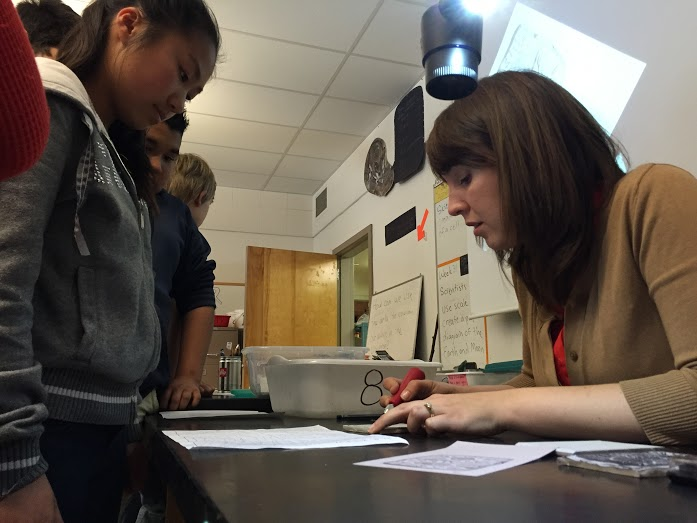